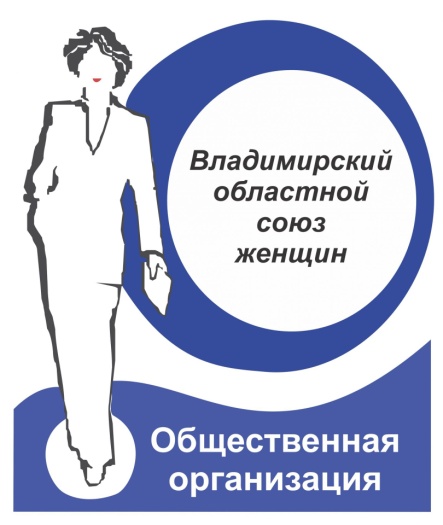 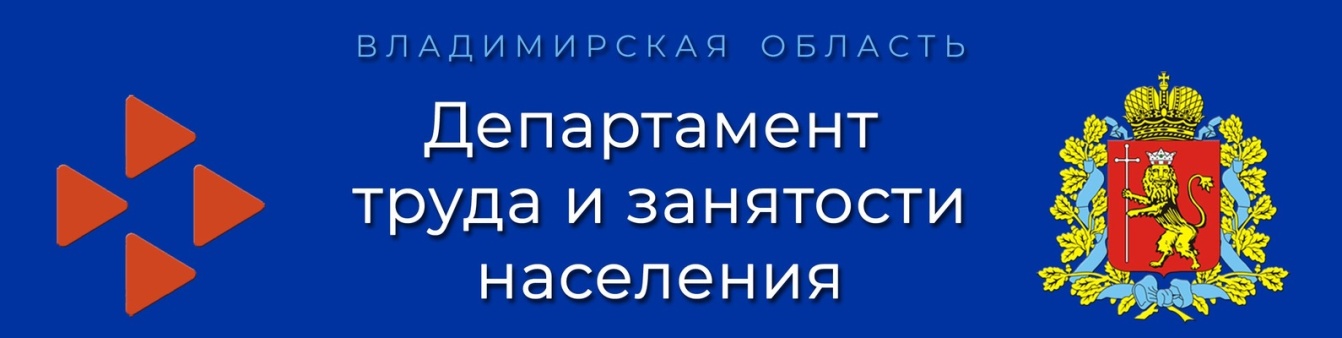 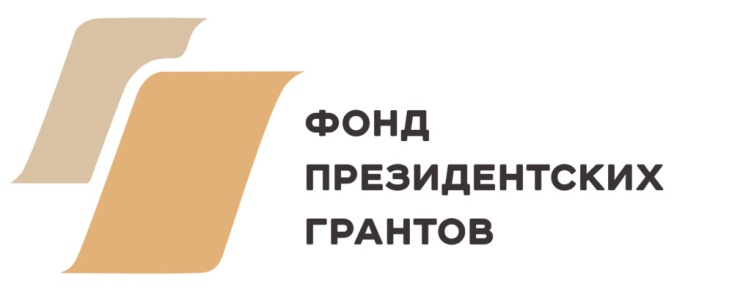 Проект Занятость МАМ


Срок реализации:
Февраль 2021 – июнь 2022 года
География проекта: г. Владимир, 
Муромский, Ковровский, 
Вязниковский, Гусь-Хрустальный
районы
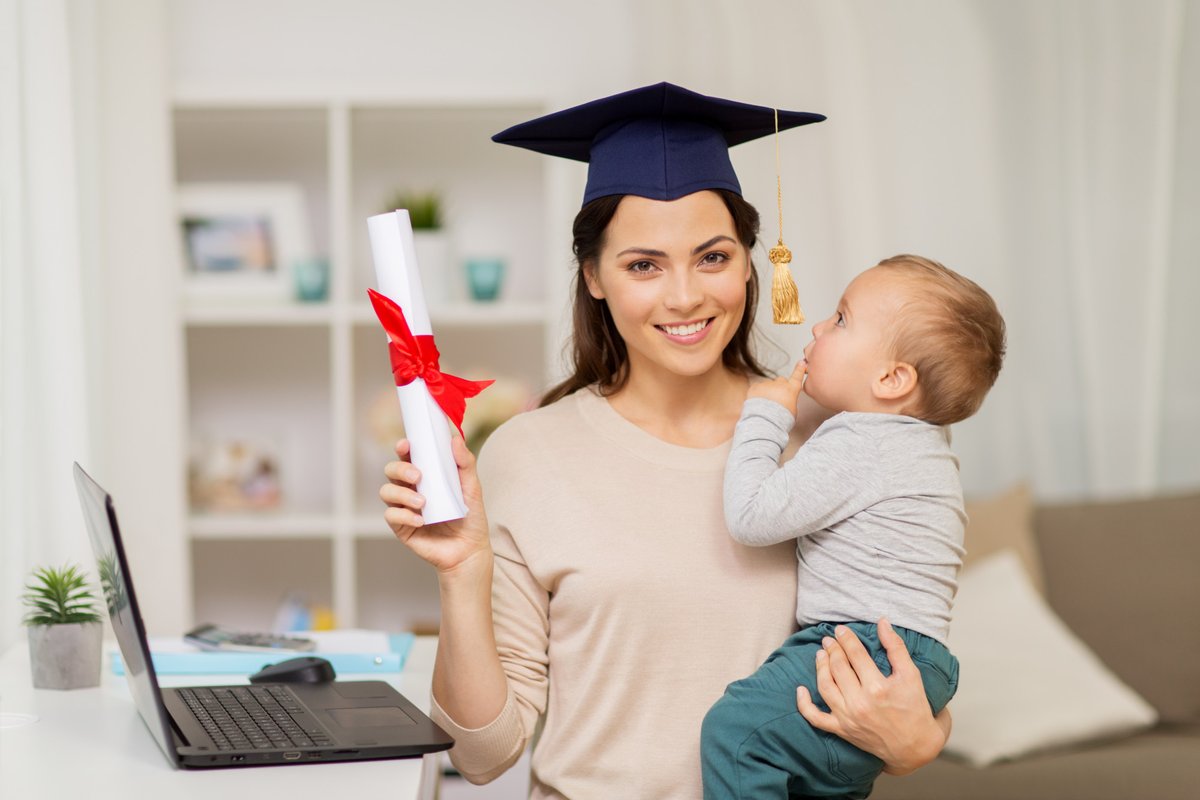 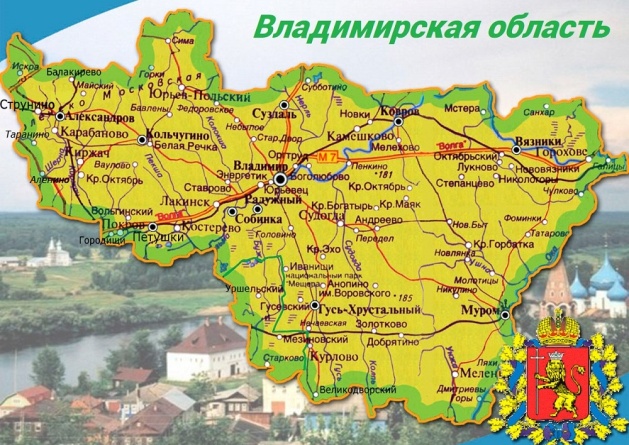 Грустная статистика
Как чувствует себя женщина, оставшаяся без работы и средств к существованию
Депрессия
Мир сузился до размеров квартиры
Безысходность
Комплекс неполноценности
Нарастающие конфликты в семье
Отсутствие средств
Невозможность найти работу 
	(стереотипы работодателей, 
	невостребованная профессия)
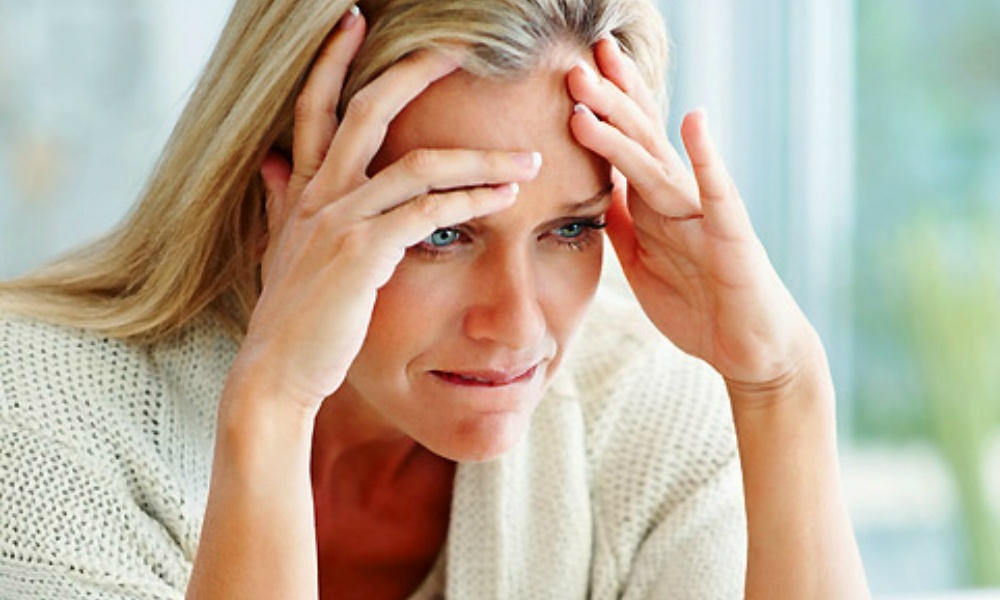 Задачи проекта
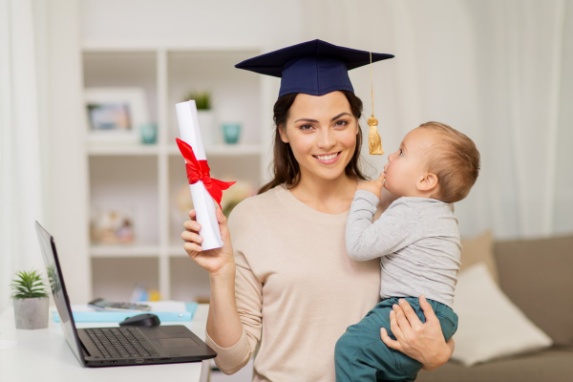 Партнеры проекта
Частно-государственное партнерствопозволит
Создать системные элементы
	 для включения в технологический 
	процесс  «Обеспечение занятости женщин…»
Согласовать совместные действия 
	общественных организаций, бизнеса 
	(работодателей) и государственных структур
Сформировать общественное мнение
	и правильное отношения работодателей 
	к женщинам с детьми, как к 
	эффективным и ценным работникам
Масштабировать подобранные эффективные
	инструменты
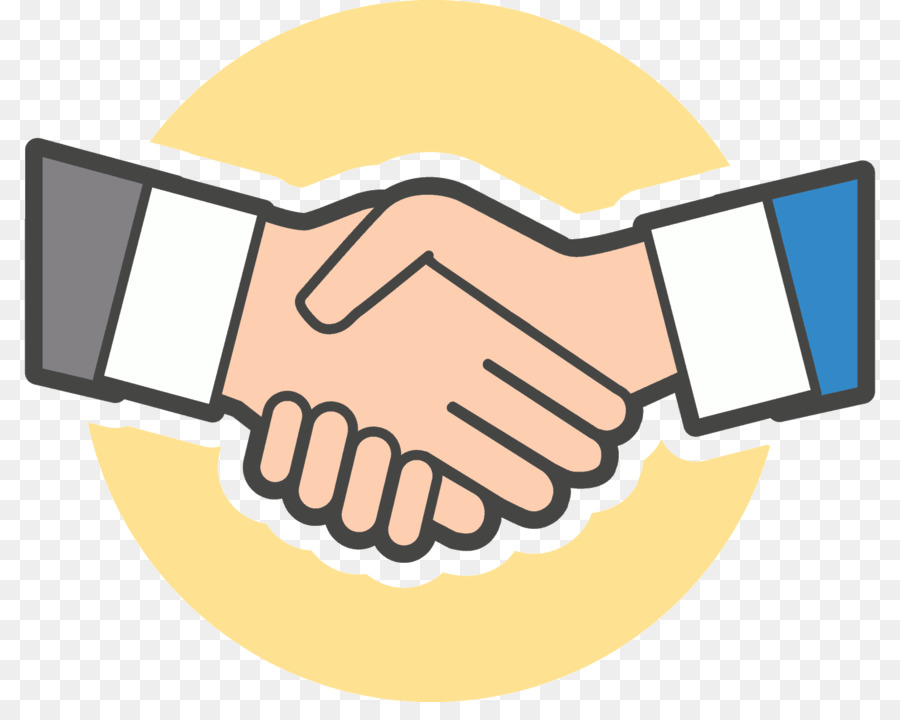 Занятия участников программы
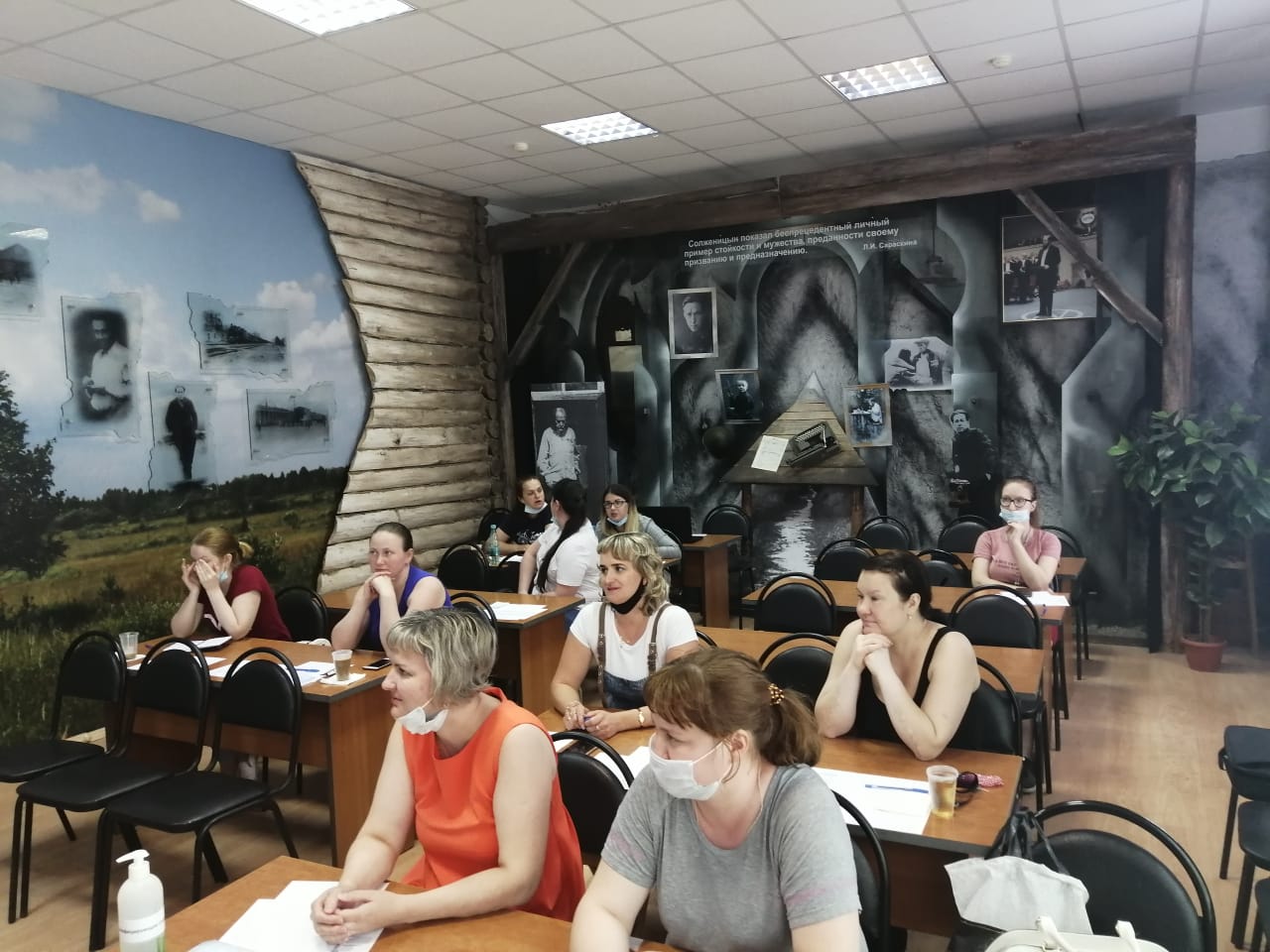 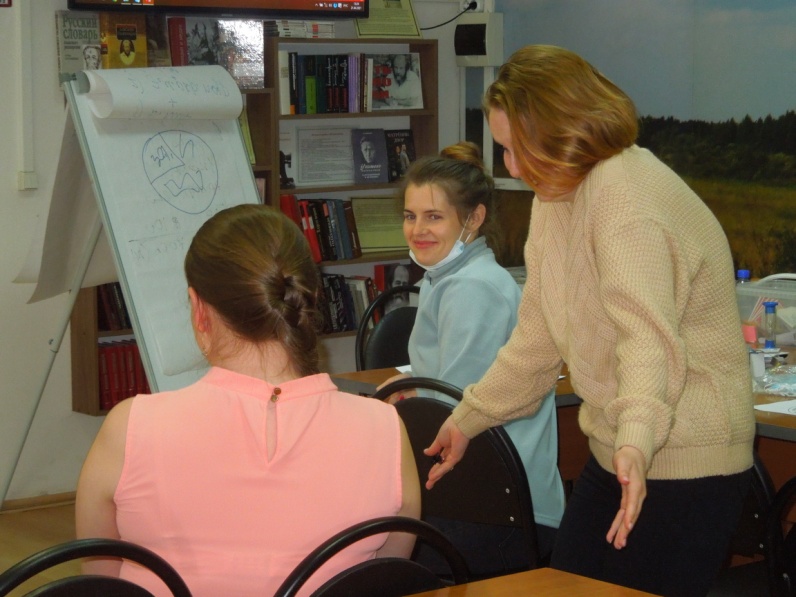 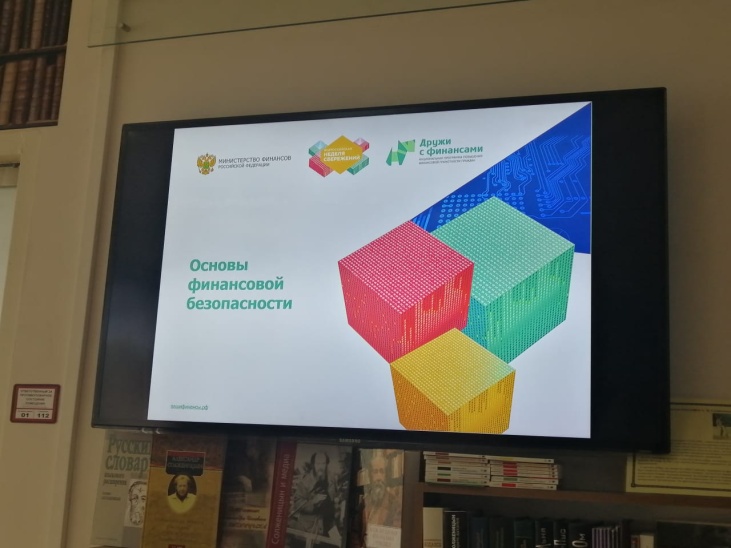 Интерактивные занятия и ярмарки вакансий
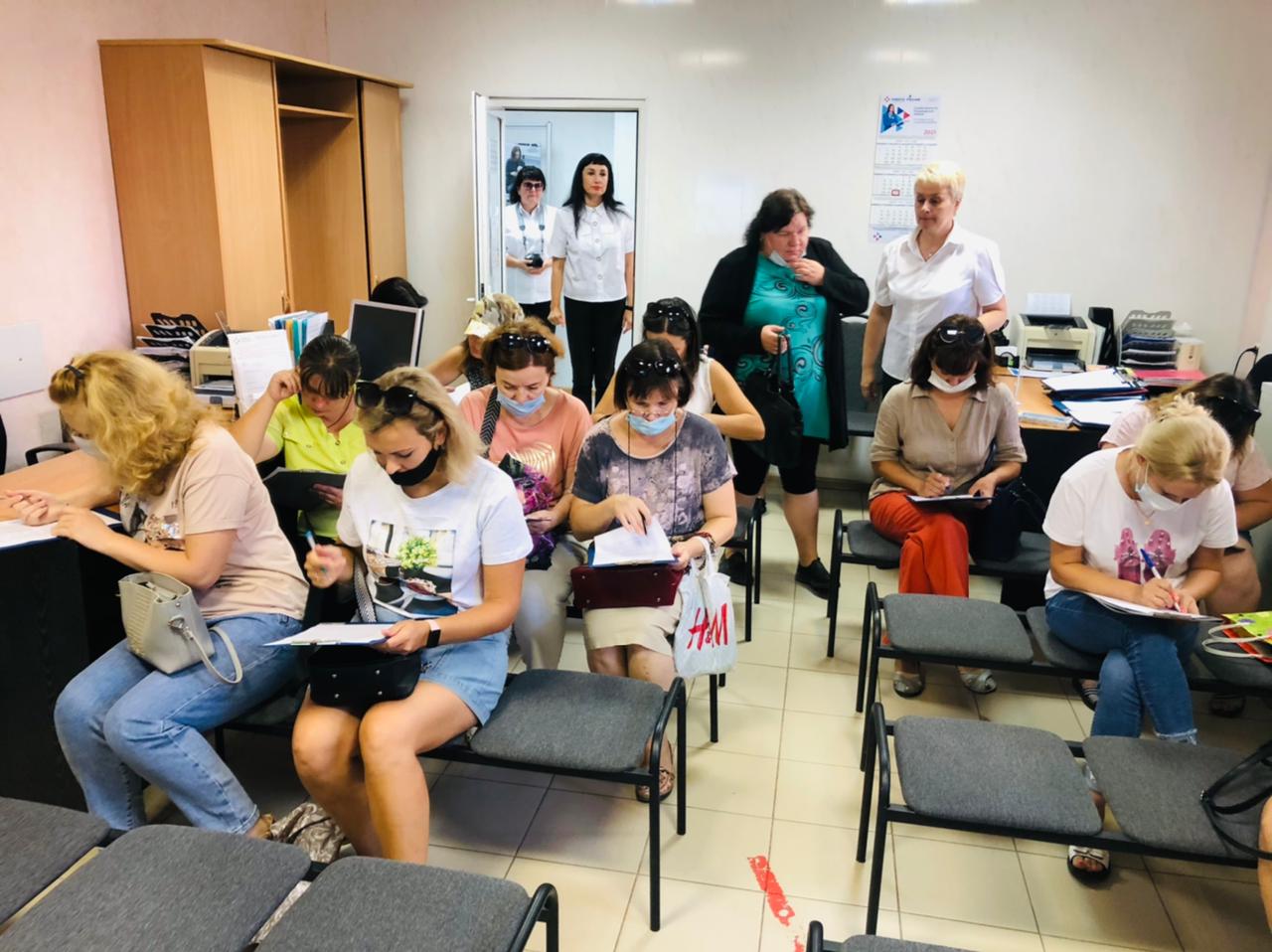 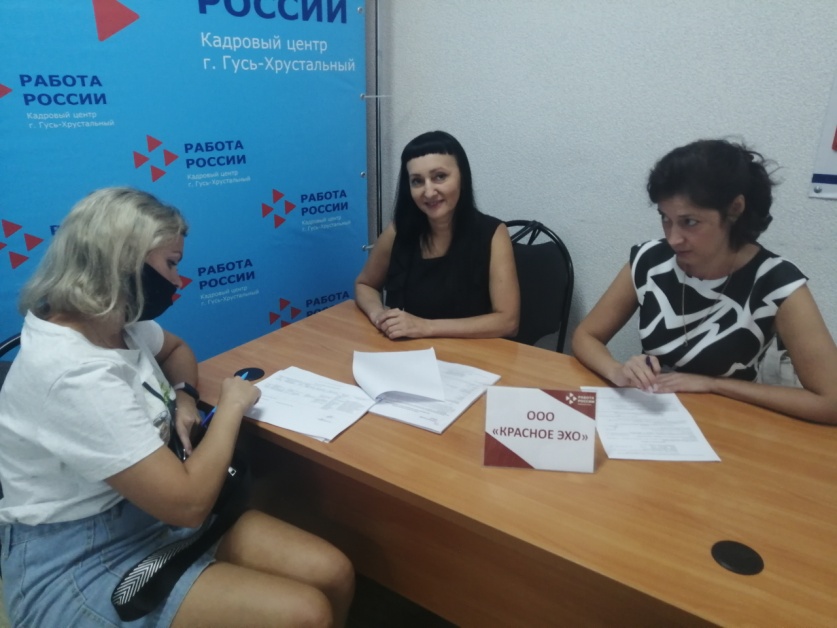 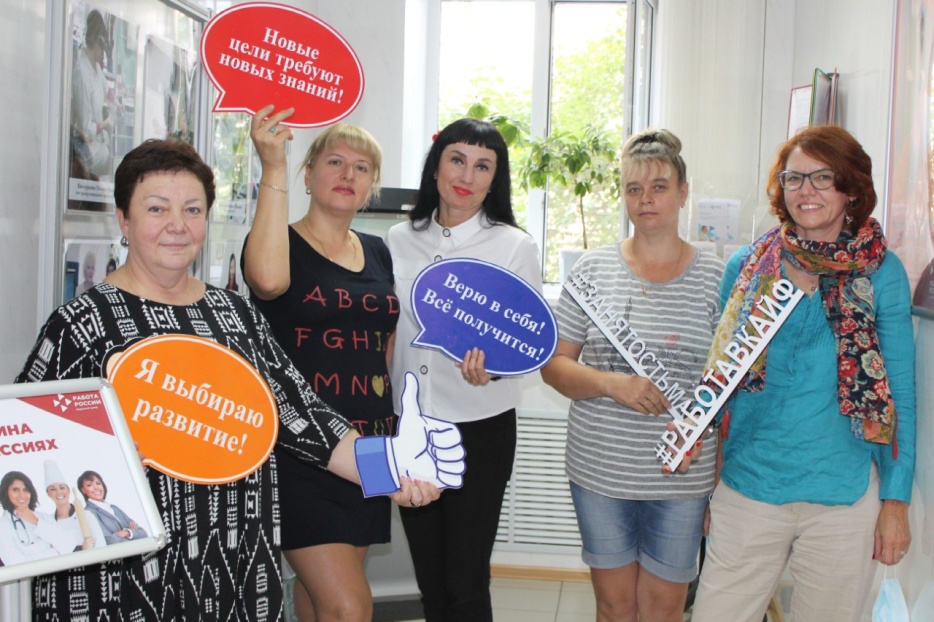 О чем говорят женщины?
Работодателям нет до нас дела.
Руководителям нет до нас дела.
Никогда не позвонят по итогам собеседования.
Ушла из-за начальника. Все не так.
Как платят зарплату - непонятно.
Кому-то платят, кому-то нет.
Не помогают осваивать профессию.
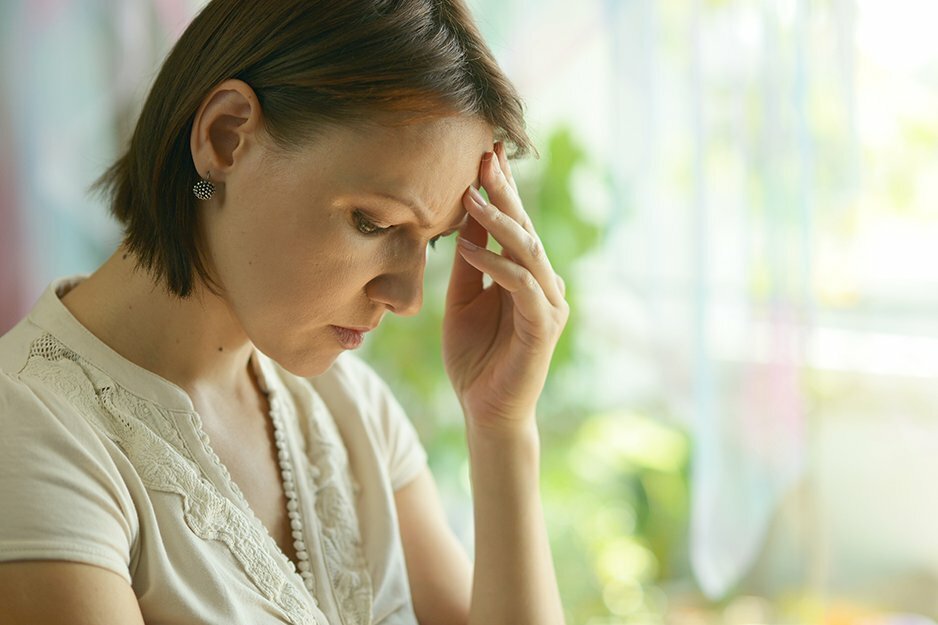 О чем говорят женщины
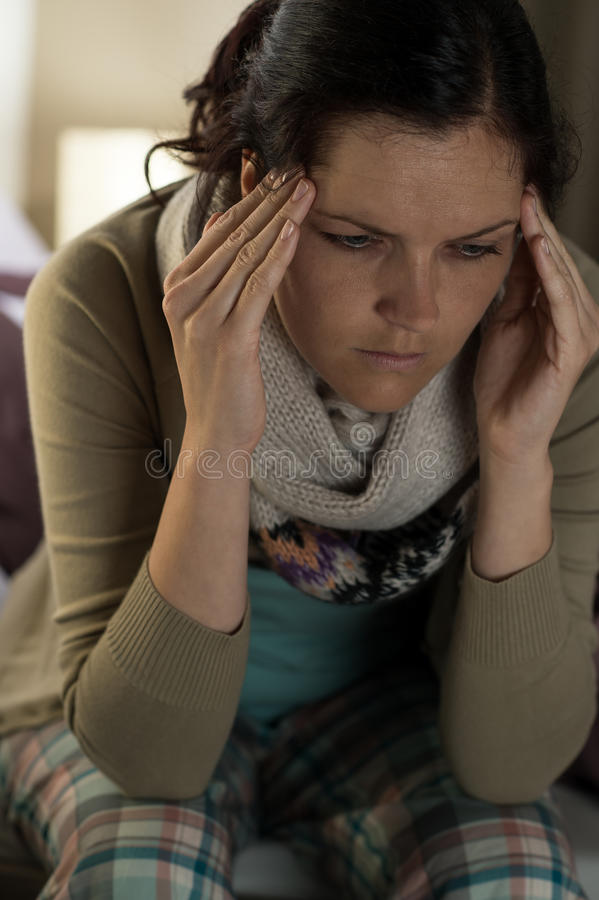 Не примут на работу, потому что есть дети.
Я уже многое забыла в своей профессии.
Некому водить ребенка в школу.
Зачем работать? И так все неплохо.
Никто не помогает.
Обратиться за помощью не к кому.
Зачем обращаться, если все равно получу отказ.
Буду сидеть дома пока дети не вырастут.
Голые цифры
Истории успеха
Истории успеха
МЫ В СОЦИАЛЬНЫХ СЕТЯХ
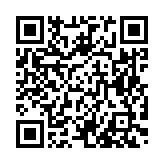 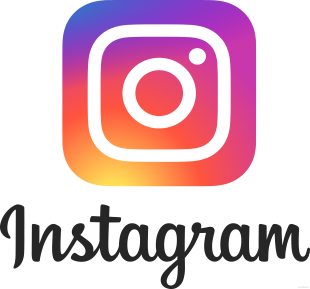 @zanyatost_mam33
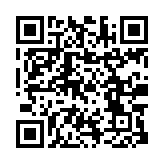 Проект «Занятость мам»
https://www.facebook.com/groups/469839360682424/?ref=share
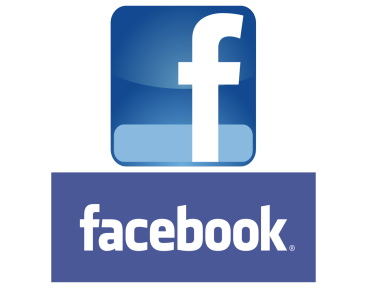 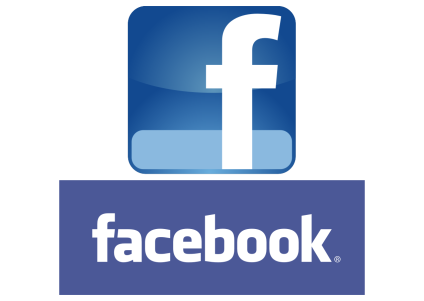 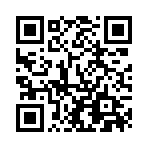 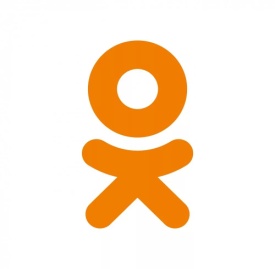 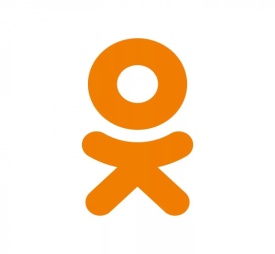 Занятость МАМ
https://ok.ru/group/66374983417890
Владимирское отделение Союза женщин России
https://vk.com/szhr33
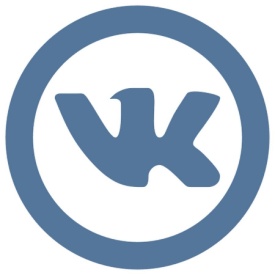 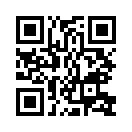 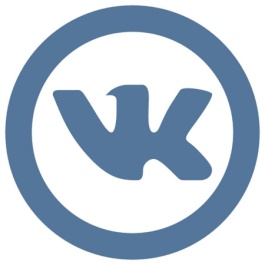 Социальные сети – не просто так
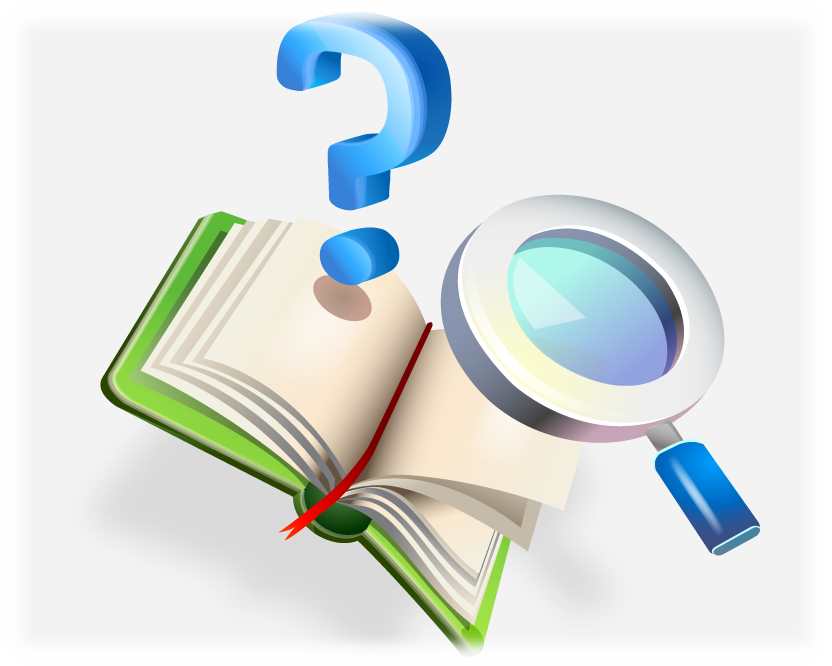 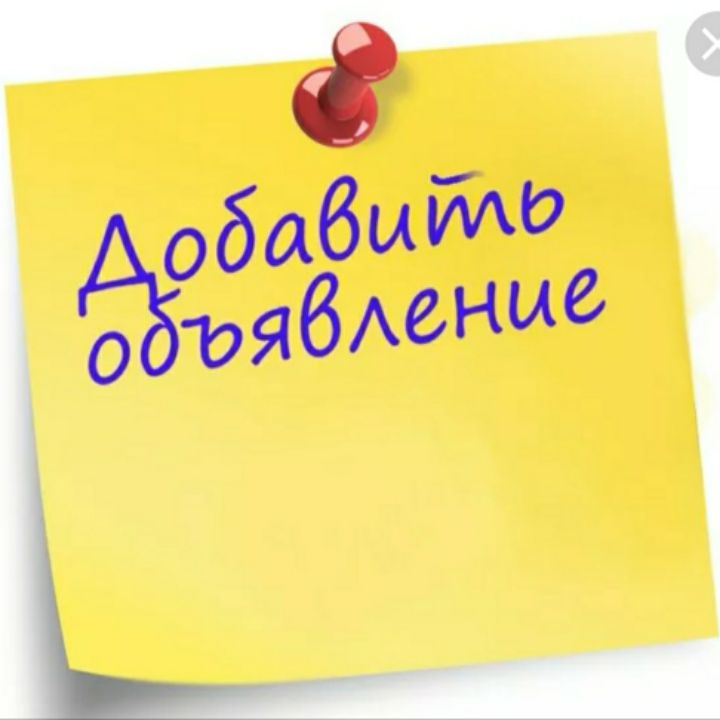 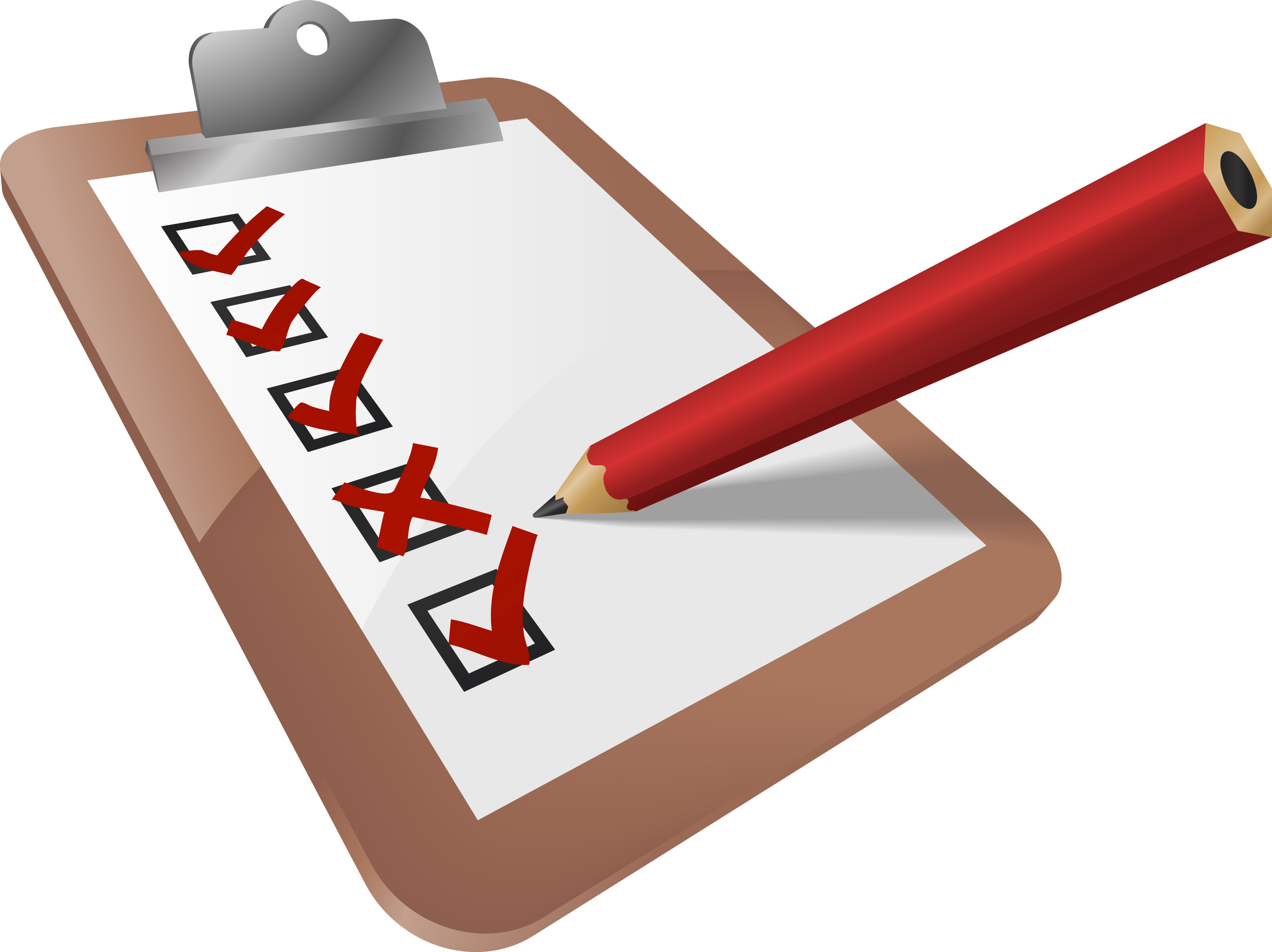 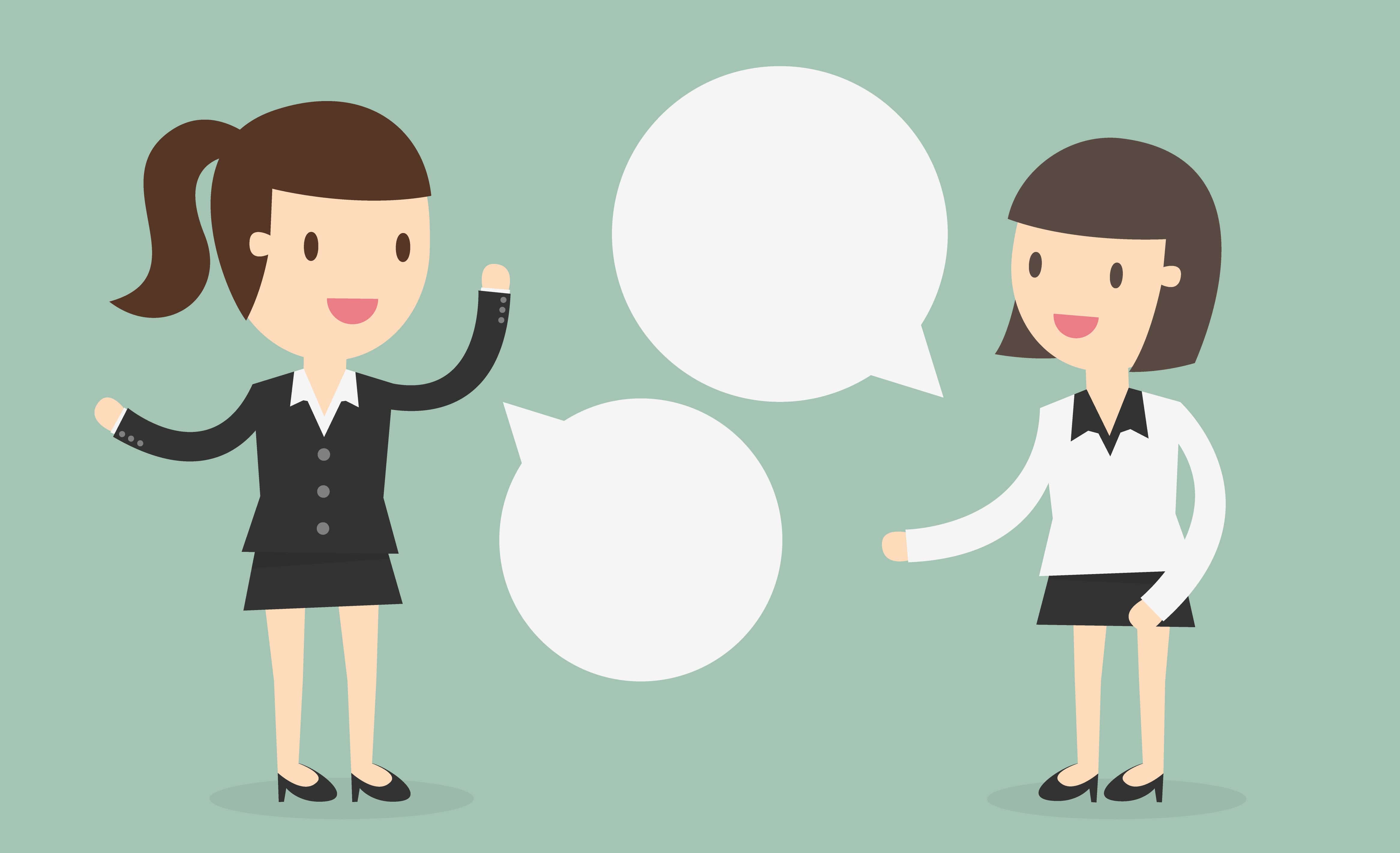 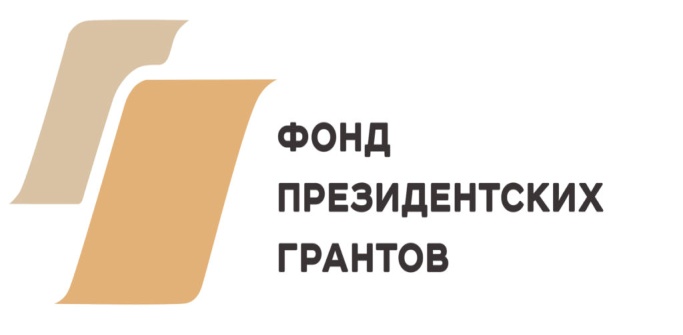 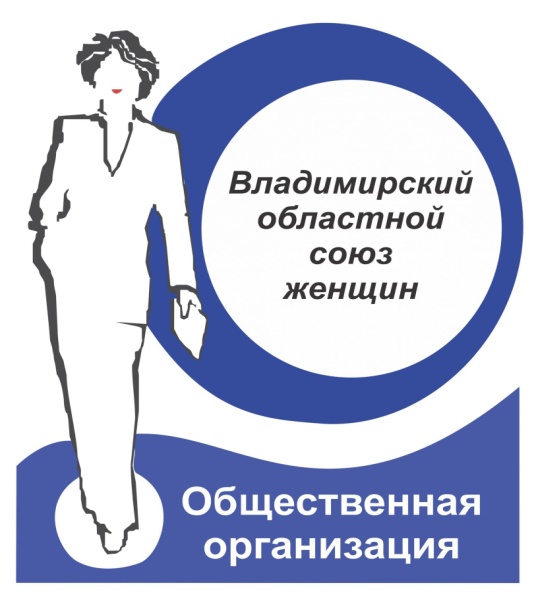 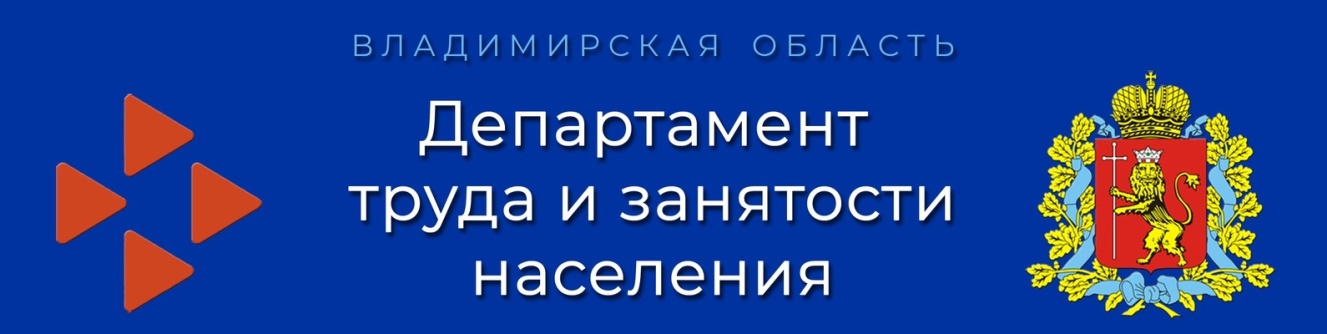 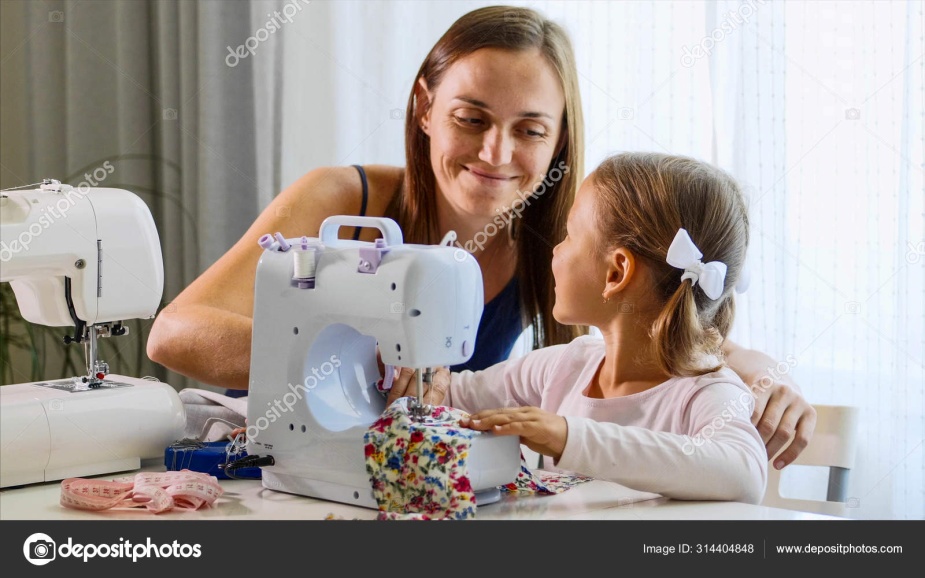 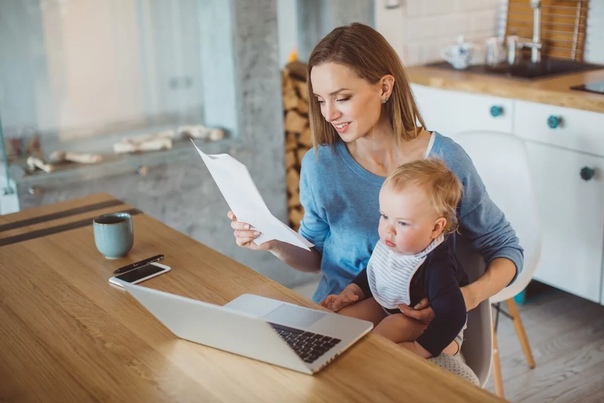 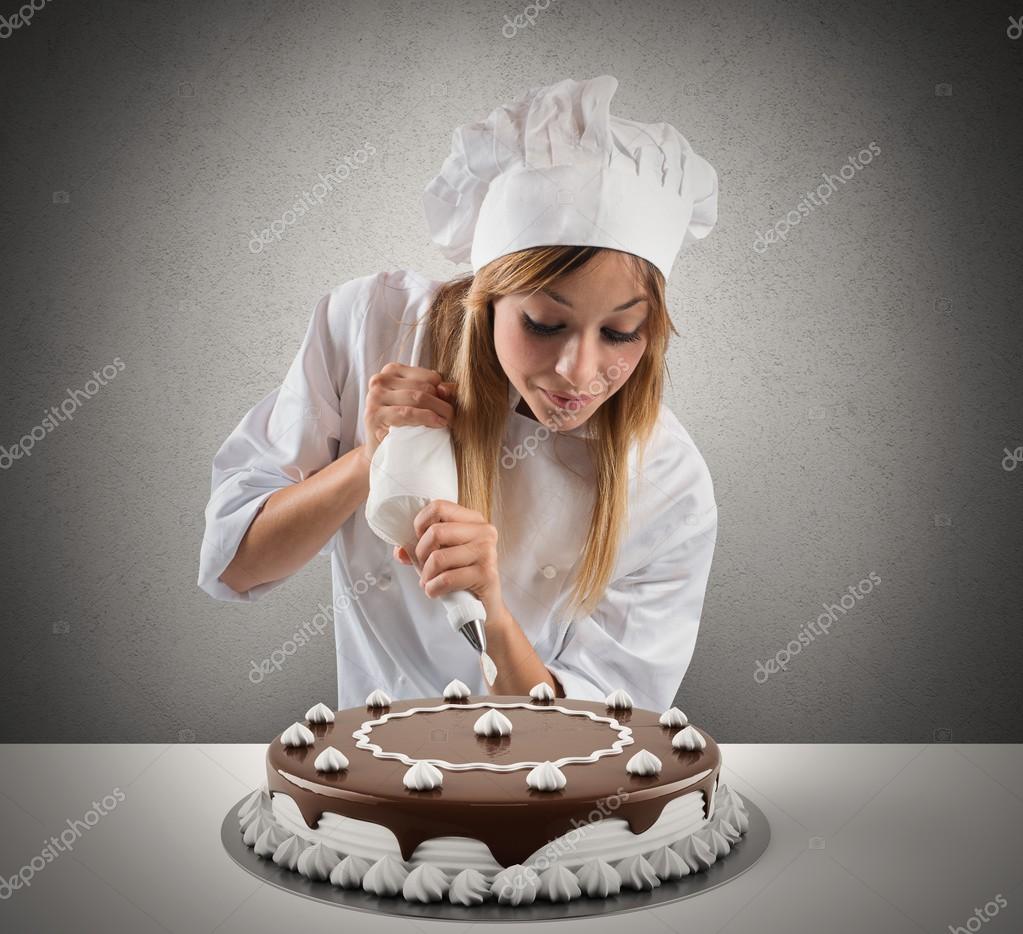 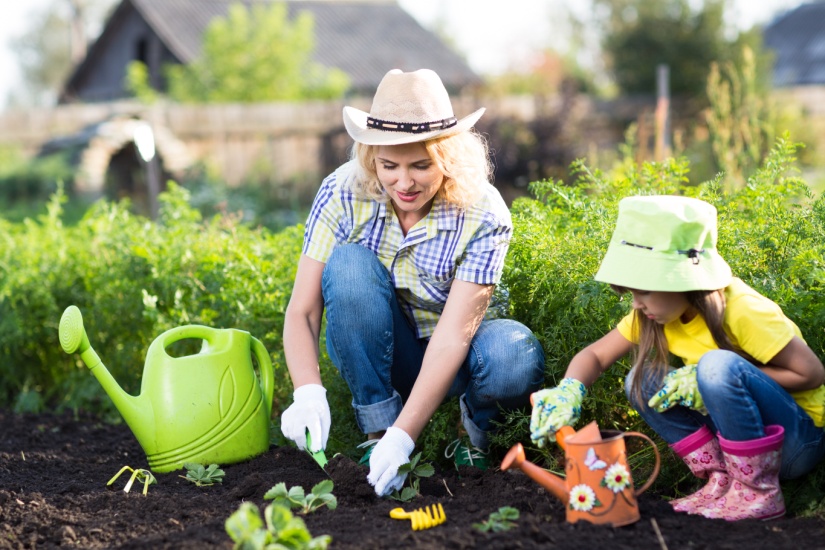